1
Idea of the connection

How to plug J2 (name of cable or any reference)
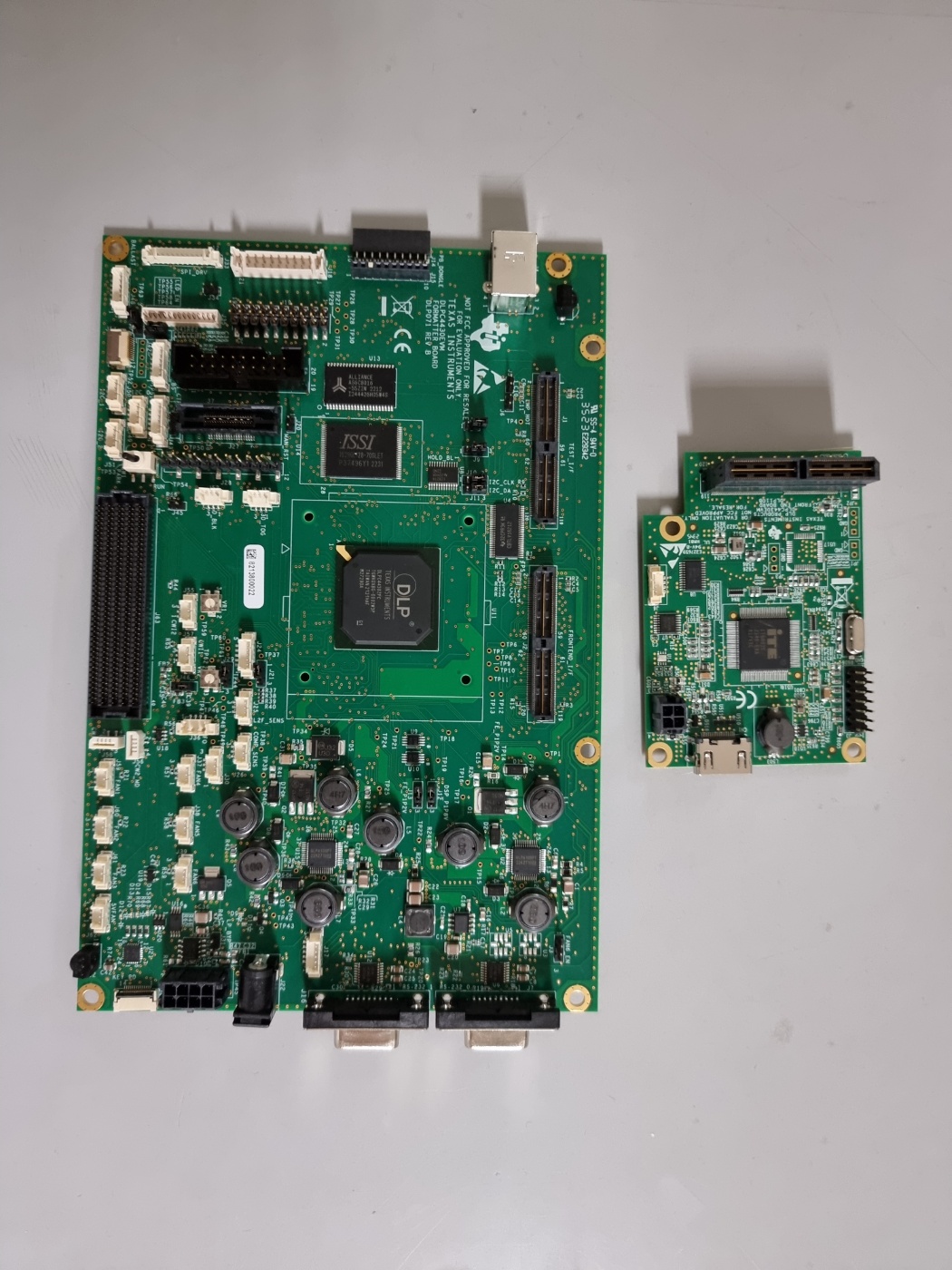 2
J2
HDMI source
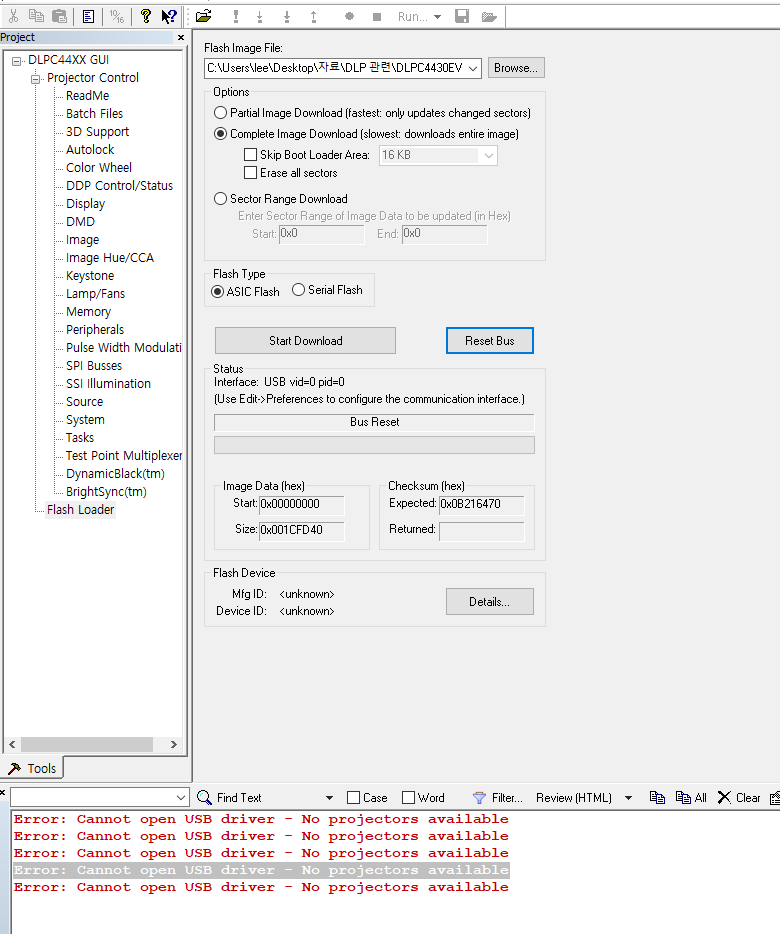 My solution for disconnection

Check USB connection
Using other port
Disable USB at device manager and reinstall
Changing USB cable

2. Power on/off

2-1. Power off and reconnect PC with USB
2-2. Change on/off status with switch SW1

-----

My connection on next page
2
3
1
Some crack on L1
PC
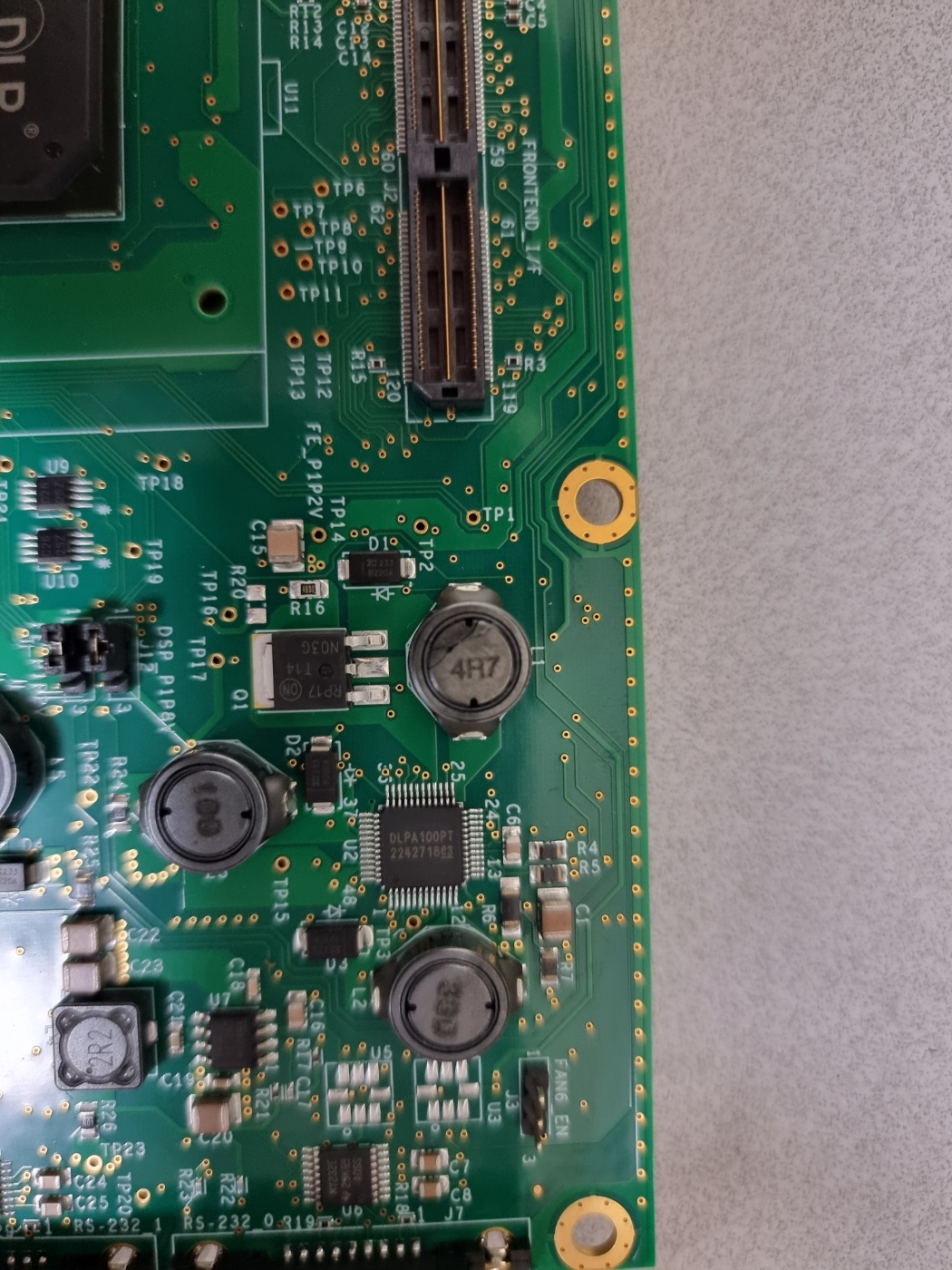 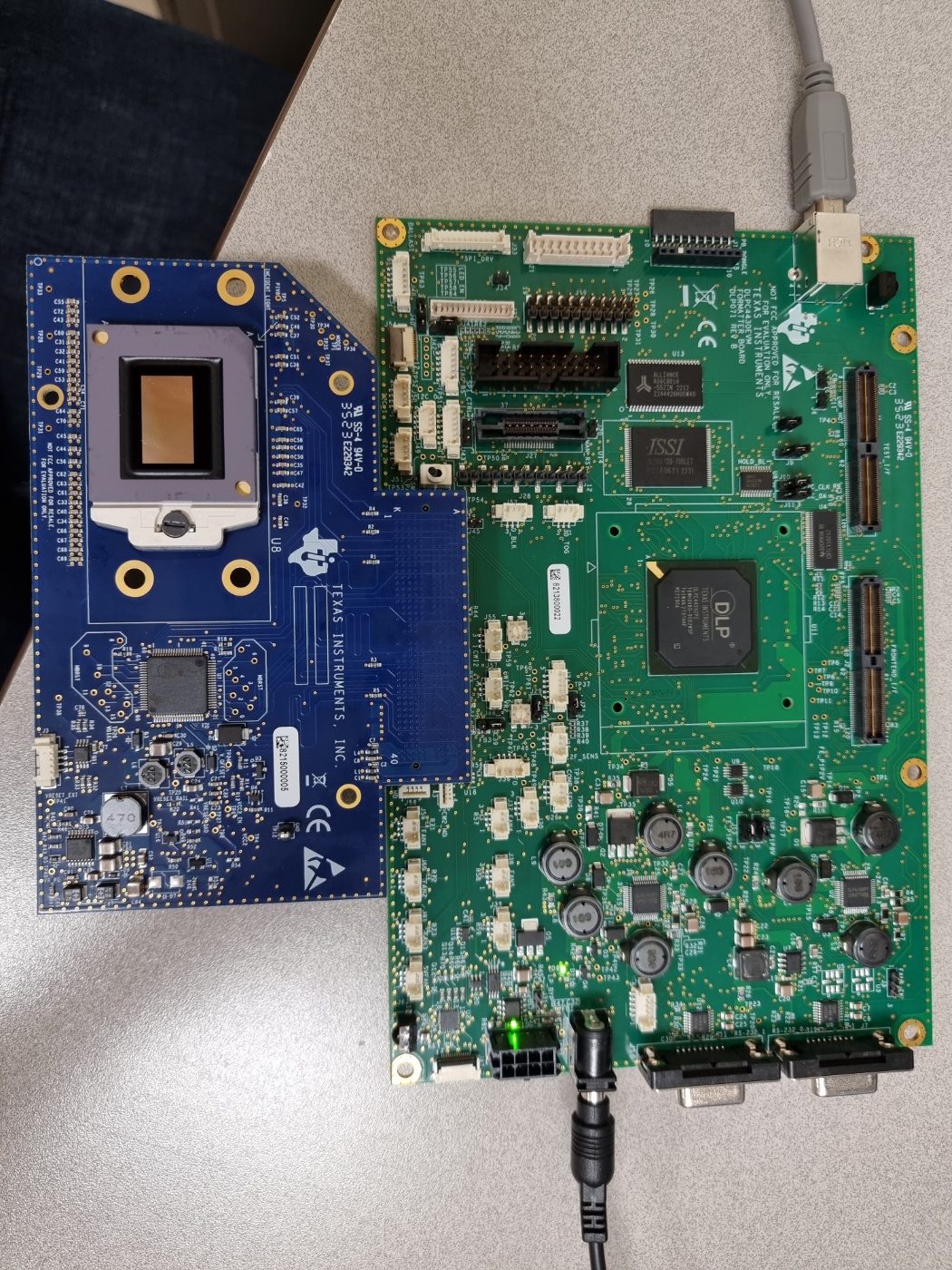 Connecting J8
USB
Question

Is there any mistakes?

Does crack on L1 causes USB disconnection?

Does initial point of switch SW1 (on/off) status affect this problem?
12V, 5A
Green
Light on